Voertuigen sorteren
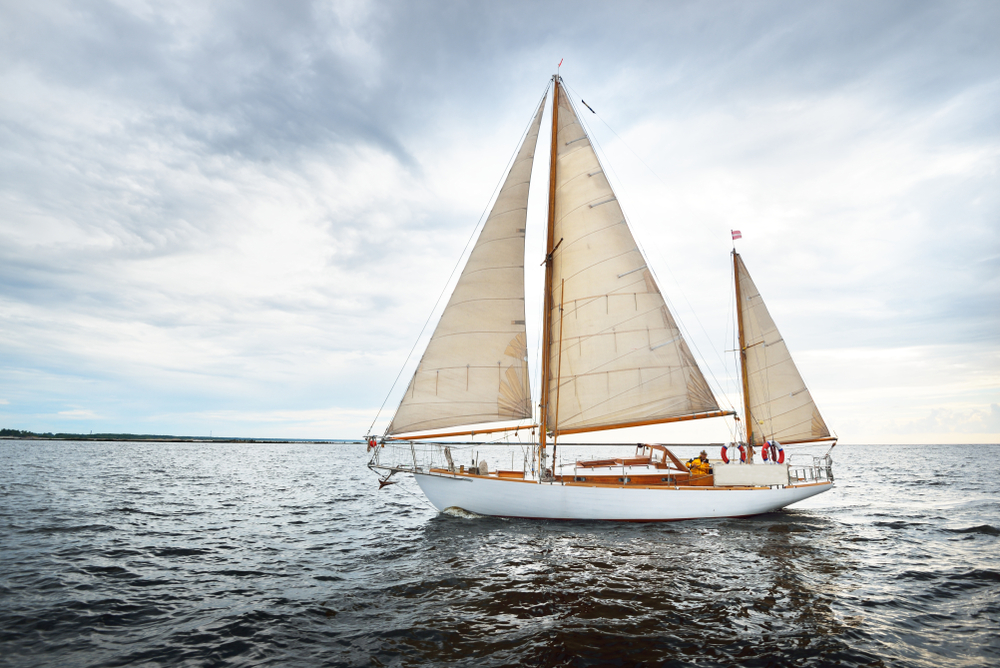 Vervoeren!
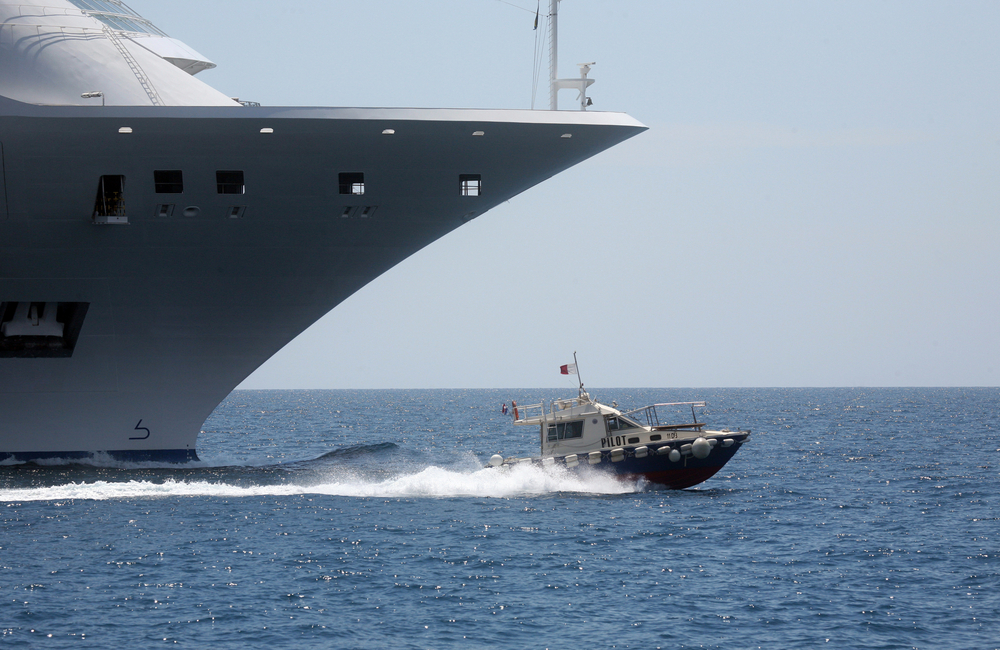 Snel of langzaam?
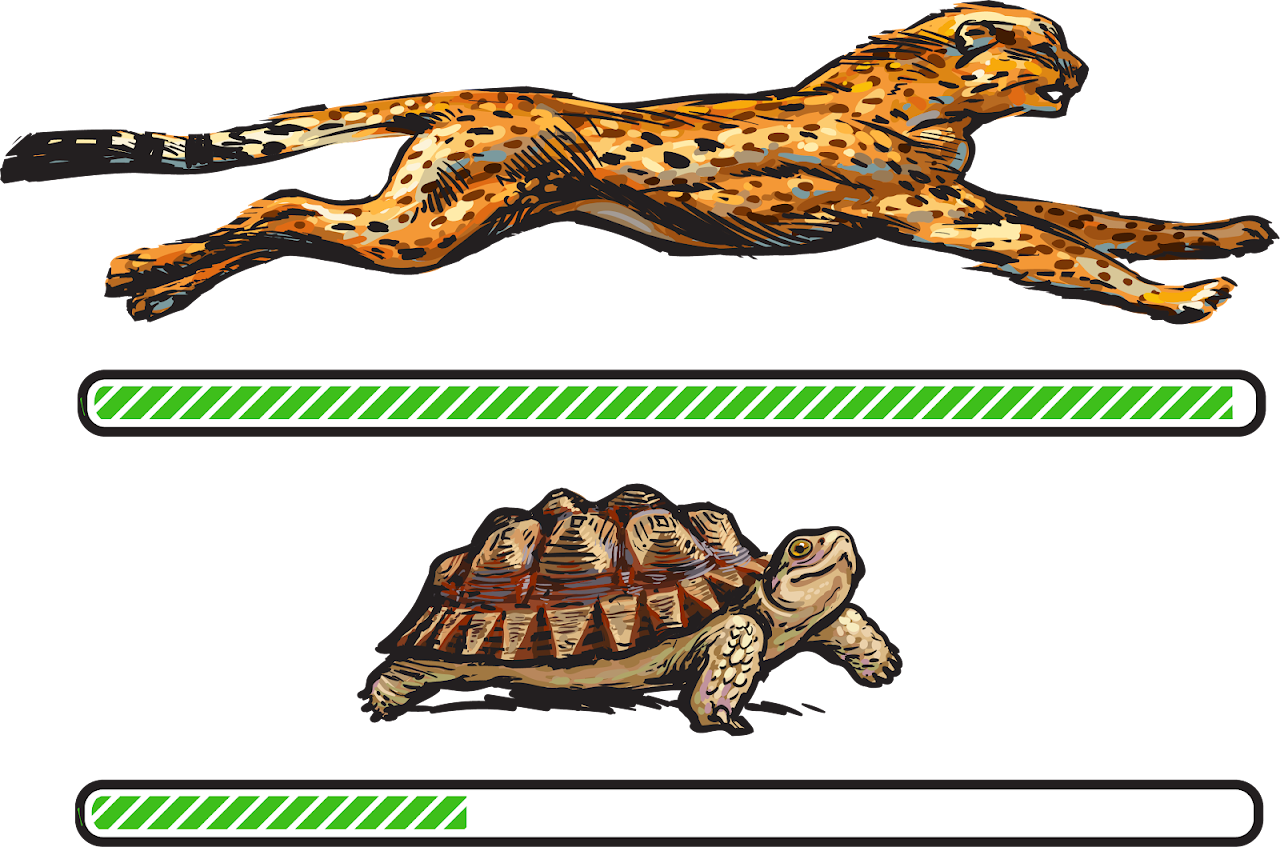 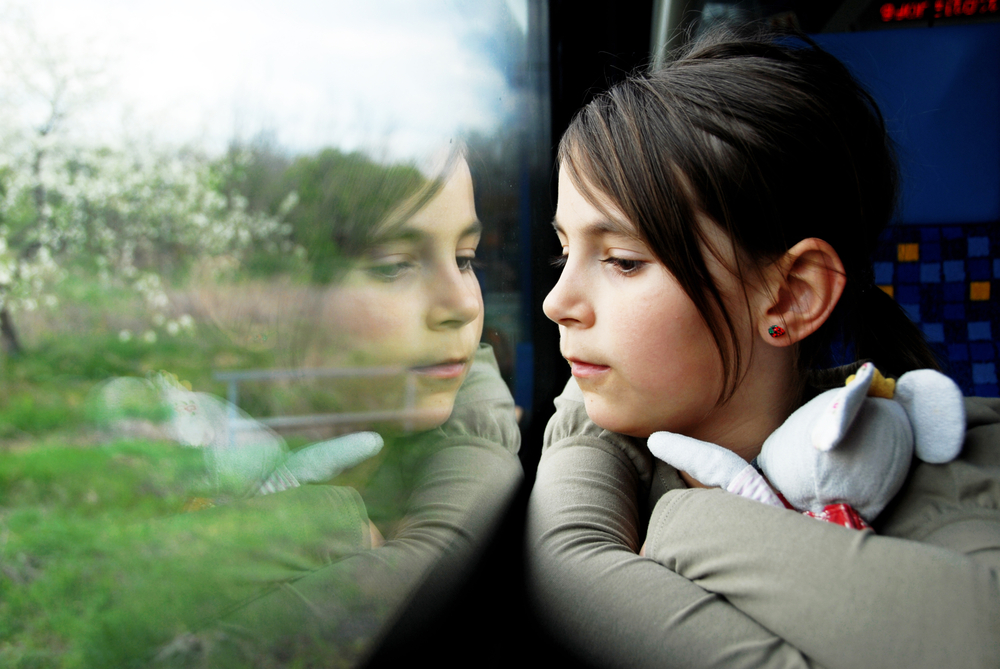 Welk vervoer 
kies jij?
Je eigen voertuig tekenen
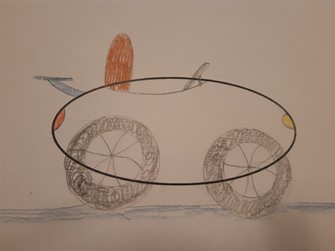 Mijn voertuig